PENGEMBANGAN DAN PENYELENGGARAAN PEMBELAJARAN DIGITAL (P3D)
Sejarah Drama Dunia
Oleh 
Zulfahita, S.Pd., M.Pd.
TUJUAN PEMBELAJARAN
Diharapkan mahasiswa mampu menjelaskan dan membedakan sejarah drama dunia yang dibagi dalam dua periode utama yaitu periode drama lama atau klasik, dan periode baru atau drama modern.
periode drama lama atau klasik
Pada masa drama klasik terbagi lagi menjadi beberapa periode, yaitu masa Yunani Kuno, yaitu masa awal mula lahirnya drama, meskipun masih dalam bentuk tradisi masyarakat, Kemudian masa Romawi Kuno, Abad Pertengahan dan masa Renaissance.
SEJARAH DRAMA DUNIA DIBAGI DALAM DUA PERIODE UTAMA
periode baru atau drama modern
Masa drama modern terdapat masa Neoklasik, Romantik, Realisme, Simbolisme, Ekspresionisme, dan Absurdisme.
Periode Drama Lama 
atau Klasik
Zaman Yunani Kuno
Dari masa Yunani Kuno ini lahir tokoh drama terbesar di zaman Yunani, yaitu Sophocles, dengan tiga karya terbesarnya yaitu Oedipus, Oedipus Sang Raja, danAntigone. Ketiga karya tersebut merupakan drama berbentuk tragedi karena menceritakan kesengsaraan kehidupan manusia.
Gambar Sophocles
2. Zaman Romawi Kuno
Gambar Lucius Seneca
3. Abad Pertengahan
4. Zaman Renaissance
Gambar William Shakespeare
Periode Baru atau Drama Modern
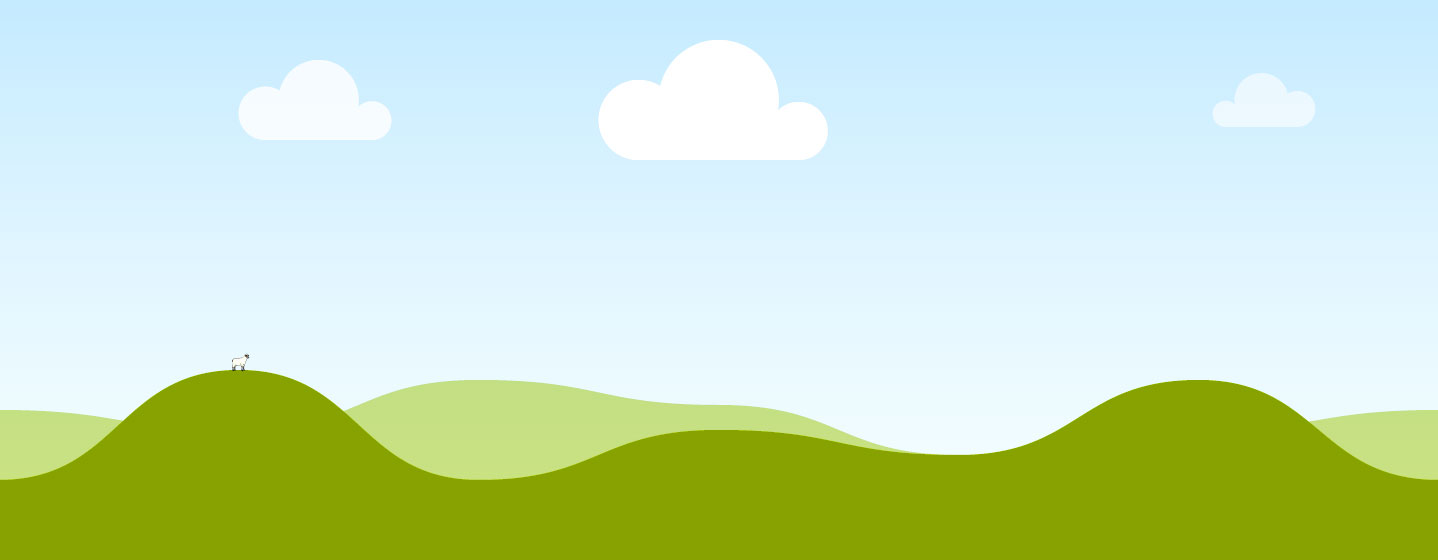 DIBAGI MENJADI 6 YAITU:
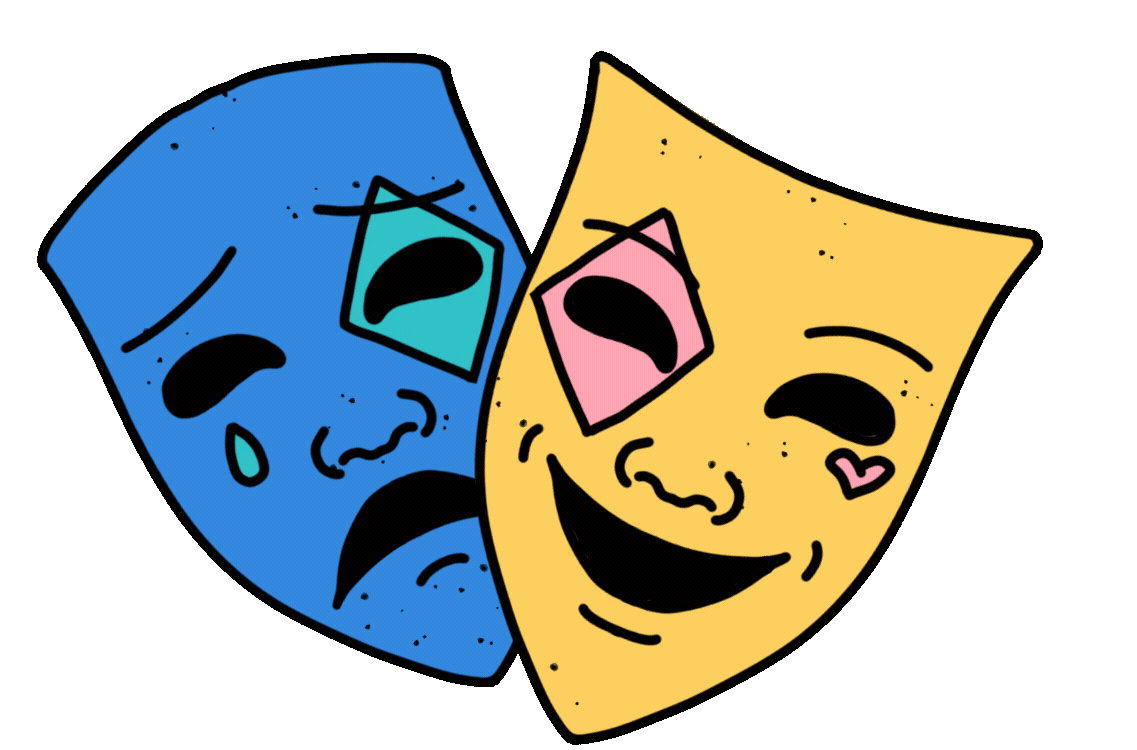 1. 
Masa 
Neoklasik
2. 
Masa 
Romantik
3. 
Masa 
Realisme
4. 
Masa 
Simbolisme
5. 
Masa 
Ekspresionisme
6.
Masa 
Absurdisme
Masa Neoklasik
Drama yang muncul dan berkembang di masa neoklasik hanya ada dua bentuk drama yaitu tragedi dan komedi. 
Pada masa ini terdapat konvensi bersama bahwa drama harus berisi nilai-nilai moral, karakter dalam drama harus bersifat universal, serta waktu, tempat, dan peristiwa harus dipertahankan.
Gambar Moliere
2. Masa Romantik
Drama Romantik berkembang antara tahun 1800-1850 karena memudarnya gagasan neoklasik dan terjadinya peristiwa revolusi Perancis.
Lahirnya drama romantik ditandai dengan adanya prinsip kaum Romantik bahwa dalam menulis drama terdapat kebebasan dalam berkreativitas untuk memahami manusia dan semesta.
Gambar
 Gotthol Ephraim Lessing
3. Masa Realisme
Masa Realisme yang lahir pada pengunjung abad ke-19 yang merupakan seni teater modern di Barat. Penanda yang kuat adalah timbulnya gagasan untuk mementaskan lakon kehidupan di atas pentas dan menyajikannya seolah peristiwa itu terjadi secara nyata. Pengarang yang muncul di masa ini adalah Henrick Ibsen.
Gambar Henrick Ibsen
4. Masa Simbolisme
Simbolisme adalah sebuah gaya yang menggunakan simbol-simbol untuk mengungkapkan makna lakon atau ekspresi dan emosi tertentu. Meksipun pada awalnya gaya ini muncul tahun 1180 di Perancis, namunbaru memegang peranan penting pada tahun 1900. Simbolisme tidak terlalu mempercayai kelima panca indra dan pemikiran rasional untuk memahami kenyataan.
Gambar 
Frederico Garcia Lorca
5. Masa Ekspresionisme
Istilah ekspresionisme diambil dari gerakan seni rupa pada akhir abad ke-19. Sebagai gerakan teater, ekspresionisme baru muncul tahun 1910 di Jerman. 
Aliran ini menolak anggapan bahwa drama hanya merupakan sesuatu yang tidak berkaitan dengan hati penulis atau masyarakatnya. Drama harus menyuarakan hati nurani.
Gambar Elmer Rice
6. Masa Absurdisme
Absurdisme adalah gaya yang menyajikan satu lakon yang seolah tidak memiliki ikatan rasional antara peristiwa satu dengan yang lain, antara percakapan satu dengan yang lain. 
Drama-drama yang yang kinidisebut absurd, pada mulanya dinamai dengan eksistensialisme. Drama absurdisme merupakan puncak perkembangan drama dunia.
Gambar Samuel Backett
Link Pengumpulan Jawaban
Link Soal
Aktivitas Hari Ini:
https://docs.google.com/presentation/d/196yYcm46LI8GbNdbOaRG3IAxl-20xRPe/edit?usp=sharing&ouid=104385501727107472909&rtpof=true&sd=true
Para mahasiswa yang budiman, silakan kerjakan latihan dengan mengakses link soal di samping. 
 Dan silakan kirim jawaban anda pada link pengumpulan jawaban. Terima kasih........
https://forms.gle/RCjuViNyoEwa5Xd59
Terima Kasih